A CASE OF UNDIAGNOSED ULCER
DR.T.AJAYAN
PROF. & H.O.D.
PM
Case summary
	A 90 years old male named Mr.Appukuttan, who was a maison residing at ponmanai came to OPD with the complaints of ulcer on right cheek, presence of pus and slough, surrounding skin become pale, ulcer has no pain but mild pain radiate to right ear since 2weeks.
History of presenting complaints:
	Patient had a history of a single  black nodule on the right cheek since 10 years and 2weeks back suddenly that nodule removed it manually and formed an ulcer. He treated allopathic medicine but an ulcer gradually increasing and presence of maggots also, so the physician advised to biopsy, but that time patient was not able to do biopsy because of financial problem, so he came under homoeopathic treatment.
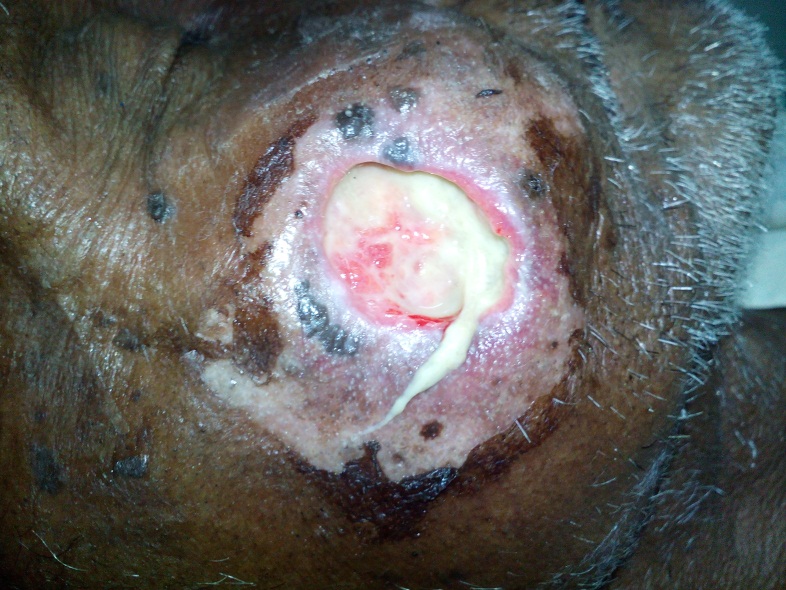 History of past illness:
Childhood-Jaundice traditionally treated
Before 6yrs done cataract surgery 
No history of HTN,DM, Cardiac complaints

Family history
One of the sisters son died of cheek CA
Personal history:
	Alcoholic and withdrawed 1year back
 
Physical features
	Thin, Moderate, dark complexion, steady gait, unwell
Generals
	Patients feels hunger at regular interval's , thirsty, good natural sleep,  bowels regular, urine normal and normal perspiration
Reaction to
	Aversion sweet, desire warm food, warm drinks, egg. desire for clothing and covering.
Physical examination
	There is no evidence of   pallor, lymphadenopathy,  cyanosis, icteric, clubbing, pedal oedema.
	Pulse is 66/min, regular, normal character and there is no radio femoral or radio radio delay no pulse deficit and peripheral pulses are palpable.
	Respiratory rate 14/mins,  abdomino thoracic  type 
	B.P 120/80 mmHg 
	Weight 48.9 kg
ADMITTED
First prescription
Rx
              Condurango 30 / 2 D
             C&D Echinacea Q
02-06-2015
Radiating pain is persisting, feels fullness of right ear BP:110/80mmHg


            Rx
              Placebo 
             C&D Echinacea Q
03-06-2015
Radiating pain is persisting, feels fullness of right ear, heart burn, sleeplessness upto 2’O clock BP:110/80mmHg
       Rx
         Kali sulph 200/1 D
         C&D Echinacea Q
04-06-2015
Radiating pain feels better, sleep good BP:120/80mmHg
    Rx
           Placebo 
          C&D Echinacea Q
05-06-2015
Radiating pain is feel better, sleeplessness BP:120/70mmHg

           Rx
              Kali sulph 200/1 D
              C&D Echinacea Q
06-06-2015


Radiating pain is feel better (occ),  sleep-Satisfied  BP:130/80mmHg




       Rx
              Placebo 
              C&D Echinacea Q
07-06-2015
Radiating pain is feel better (occ),  sleep-Satisfied  BP:130/80mmHg
Rx
           Placebo 
          C&D Echinacea Q
08-06-2015
No Radiating pain
BP:130/80mmHg
Burning micturition (occ)
Rx
      Placebo 
     C&D Echinacea Q
09-06-2015
No Radiating pain
BP:130/80mmHg
Stool regular 
 Rx
       Placebo 
       C&D Echinacea Q
10-06-2015
No Radiating pain
BP:128/68mmHg
Stool regular 
    Rx
           Placebo 
          C&D Echinacea Q
11-06-2015
No Radiating pain
Heart burn
BP:130/72mmHg
General good
     Rx
          Placebo 
          C&D Echinacea Q
12-06-2015
No Radiating pain
Heart burn feels better
BP:130/70mmHg
     Rx
          Placebo 
          C&D Echinacea Q
13-06-2015
No Radiating pain
BP:130/72mmHg
Constipation for 2days
    Rx
         Placebo 
         C&D Echinacea Q
14-06-2015
No Radiating pain
BP:126/74mmHg
Stool regular

   Rx
        Placebo 
        C&D Echinacea Q
15-06-2015
BP:130/74mmHg
Stool regular


Rx
          Placebo 
          C&D Echinacea Q
16-06-2015
BP:130/78mmHg
Stool regular


Rx
          Placebo 
          C&D Echinacea Q
17-06-2015
BP:120/80mmHg
Generals good
    Rx
          Placebo 
          C&D Echinacea Q
DISCHARGED WITH PLACEBO